Biomarkers & Pharmacogenomics
in CNS disorders
Subbu Apparsundaram, PhD
CSO, V ClinBio

subbu@vclinbio.com
+1 862 485 7489
www.vclinbio.com
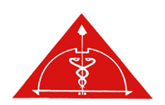 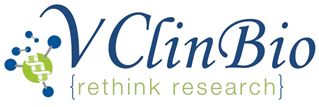 Sri Ramachandra University
Porur, Chennai, India
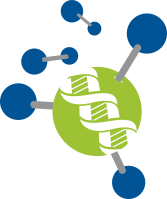 omics based prediction of drug response profiling
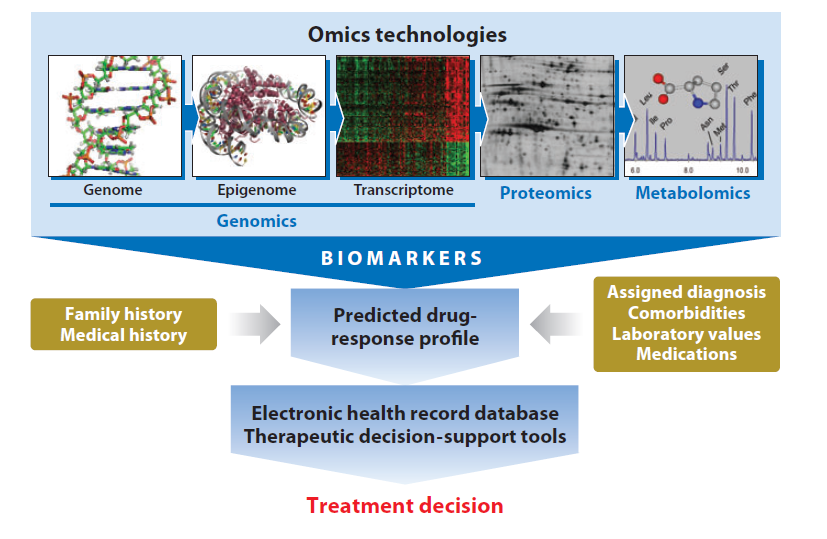 Meyer et al., Annu. Rev. Pharmacol. Toxicol 
53:475-502, 2013
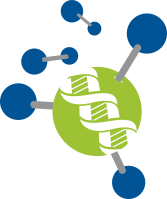 multiple factors influence drug response
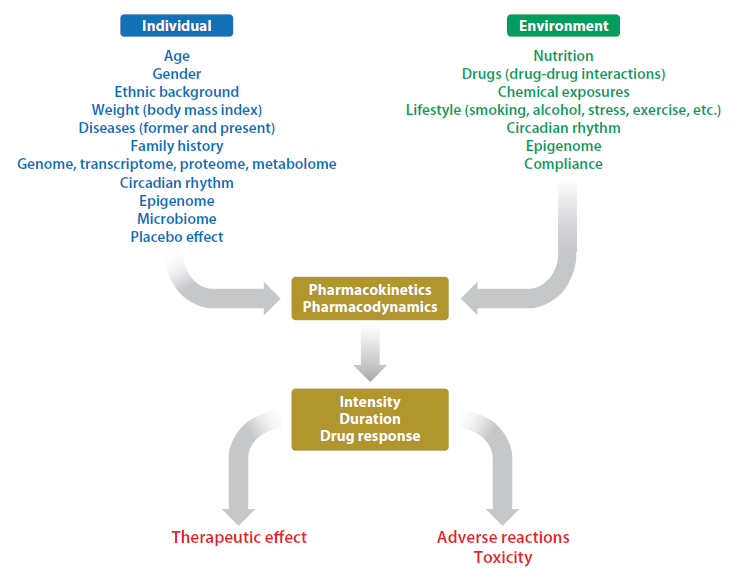 Meyer et al., Annu. Rev. Pharmacol. Toxicol 
53:475-502, 2013
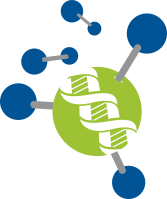 challenges in drug therapy
Clinicians frustrations
Lack of response
Side effects
Non-adherence
Patient frustrations
trial-and-error “roller coaster”
months/years of ‘trying’
too many side effects
multiple medications
doctor visits etc
missed work
FDA-pharmacogenomic biomarkers in labeling
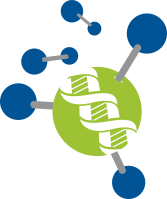 Oncology drugs
Ado-Trastuzumab 
   Emtansine		ERBB2
Afatinib		EGFR
Anastrozole		ESR1, PGR
Arsenic Trioxide	PML/RARA
Bosutinib		BCR/ABL1
Brentuximab 
Vedotin		TNFRSF8
Busulfan		Ph Chromosome
Capecitabine	DPYD
Cetuximab 		EGFR
Cetuximab 		KRAS
Cisplatin		TPMT
Crizotinib		ALK
Dabrafenib (1)	BRAF
Dabrafenib (2)	G6PD
Dasatinib		BCR/ABL1
Denileukin Diftitox	IL2RA
Erlotinib (1)		EGFR
Erlotinib (2)		EGFR
Erlotinib (1)		EGFR
Erlotinib (2)		EGFR
Everolimus (1)	ERBB2
Everolimus (2)	ESR1
Exemestane		ESR1
Fluorouracil (2)	DPYD
Fulvestrant		ESR1
Ibritumomab Tiuxetan	MS4A1
Imatinib (1)		KIT
Imatinib (2)		BCR/ABL1
Imatinib (3)		PDGFRB
Imatinib (4)	            FIP1L1/PDGFRA
Irinotecan	                       UGT1A1
Lapatinib	                        ERBB2
Letrozole	                        ESR1, PGR
Mercaptopurine	TPMT
Nilotinib (1)	                       BCR/ABL1
Nilotinib (2)	                       UGT1A1
Obinutuzumab	MS4A1
Ofatumumab	MS4A1
Omacetaxine	BCR/ABL1
Panitumumab (1)	EGFR
Panitumumab (2)	KRAS
Pazopanib	                       UGT1A1
Pertuzumab	                       ERBB2
Ponatinib	              BCR –ABL T315I
Rituximab	                       MS4A1
Tamoxifen (1)	ESR1, PGR
Tamoxifen (2)	F5
Tamoxifen (3)	F2
Thioguanine		TPMT
Ticagrelor		CYP2C19
Tositumomab	MS4A1
Trametinib		BRAF
Trastuzumab	ERBB2
Tretinoin		PML/RARA
FDA-pharmacogenomic biomarkers in labeling
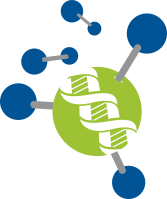 other drugs
Drug		Therapeutic Area	HUGO Symbol
Abacavir		Infectious Diseases	HLA-B
Atorvastatin		Endocrinology	LDLR
Azathioprine	Rheumatology	TPMT
Boceprevir		Infectious Diseases	IFNL3
Carglumic Acid	Metabolic Disorders	NAGS
Carisoprodol	Rheumatology	CYP2C19
Carvedilol		Cardiology		CYP2D6
Celecoxib		Rheumatology	CYP2C9
Cevimeline		Dental		CYP2D6
Chloroquine		Infectious Diseases	G6PD
Chlorpropamide	Endocrinology	G6PD
Clopidogrel		Cardiology		CYP2C19
Dapsone 		Dermatology	G6PD
Dapsone 		Infectious Diseases	G6PD
Dexlansoprazole 	Gastroenterology	CYP2C19
Dexlansoprazole	Gastroenterology	CYP1A2
Eltrombopag 	Hematology		F5
Eltrombopag 	Hematology		SERPINC1
Esomeprazole	Gastroenterology	CYP2C19
Fluorouracil 		Dermatology	DPYD
Flurbiprofen		Rheumatology	CYP2C9
Glimepiride		Endocrinology	G6PD
Glipizide		Endocrinology	G6PD
Glyburide		Endocrinology	G6PD
Ivacaftor		Pulmonary		CFTR
Lansoprazole	Gastroenterology	CYP2C19
Lenalidomide	Hematology	del (	5q)
Lomitapide		Endocrinology	LDLR
Mafenide		Infectious Diseases	G6PD
Maraviroc		Infectious Diseases	CCR5
Methylene Blue	Hematology	G6PD
Metoclopramide	Gastroentrology	CYB5R1-4
Metoprolol		Cardiology	CYP2D6
Mipomersen	Endocrinology	LDLR
Mycophenolic Acid	Transplantation	HPRT1
Nalidixic Acid	Infectious Diseases	G6PD
Nitrofurantoin	Infectious Diseases	G6PD
Omeprazole		Gastroenterology	CYP2C19
Pantoprazole	Gastroenterology	CYP2C19
Peginterferon alfa-2b	Infectious Diseases	IFNL3
Pegloticase		Rheumatology	G6PD
Perphenazine	Psychiatry	CYP2D6
Phenytoin		Neurology	HLA-B
Prasugrel		Cardiology	CYP2C19
Pravastatin		Endocrinology	LDLR
Primaquine		Infectious Diseases	G6PD
Propafenone	Cardiology	CYP2D6
Propranolol		Cardiology	CYP2D6
Quinidine		Cardiology	CYP2D6
FDA-pharmacogenomic biomarkers in labeling
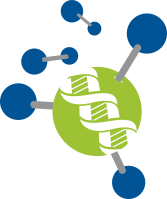 other drugs
Drug		Therapeutic Area		HUGO Symbol
Quinidine		Cardiology			CYP2D6
Quinine Sulfate	Infectious Diseases		G6PD
Rabeprazole		Gastroenterology		CYP2C19
Rifampin, 		Infectious Diseases		NAT1-2
Rosuvastatin	Endocrinology		LDLR
Simeprevir		Infectious Diseases		IFNL3
Sodium Nitrite	Antidotal Therapy		G6PD
Sofosbuvir		Infectious Diseases		IFNL3
Succimer		Hematology			G6PD
Sulfamethoxazole 
and Trimethoprim	Infectious Diseases		G6PD
Telaprevir		Infectious Diseases		IFNL3
Terbinafine		Infectious Diseases		CYP2D6
Ticagrelor		Cardiology			CYP2C19
Tolterodine		Genitourinary		CYP2D6
Voriconazole	Infectious Diseases		CYP2C19
Warfarin (1)	                 Cardiology or Hematology		CYP2C9
Warfarin (2)	                 Cardiology or Hematology		VKORC1
Warfarin (3)	                 Cardiology or Hematology		PROC
PharmGKB: http://www.pharmgkb.org
FDA – CNS Drugs: 
pharmacogenomic biomarkers in labeling
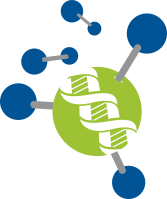 CYP2D6
CYP2C19
Amitriptyline
Aripiprazole
Atomoxetine
Citalopram
Clomipramine
Clozapine
Codeine
Desipramine
Dextromethorphan &                                Quinidine
Diazepam
Doxepin
Fluoxetine
Fluvoxamine
Iloperidone
Imipramine
Modafinil
Nortriptyline
Paroxetine
Perphenazine
Pimozide
Protriptyline
Risperidone
Tetrabenazine
Thioridazine
Citalopram	
Clobazam	
Drospirenone
Ethinyl Estradiol
HLA-B
Phenytoin
HLA-A 
HLA-B
Carbamazepine
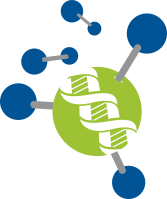 cytochrome P450 enzymes (CYPs)
# of SNPs per CYP
# drugs metabolized per CYP
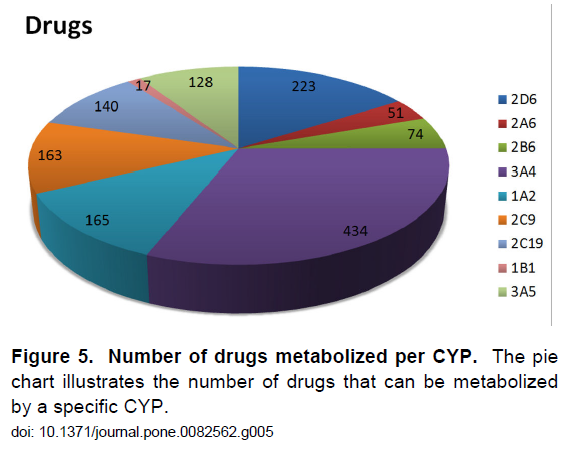 CYP2C19
CYP2D6
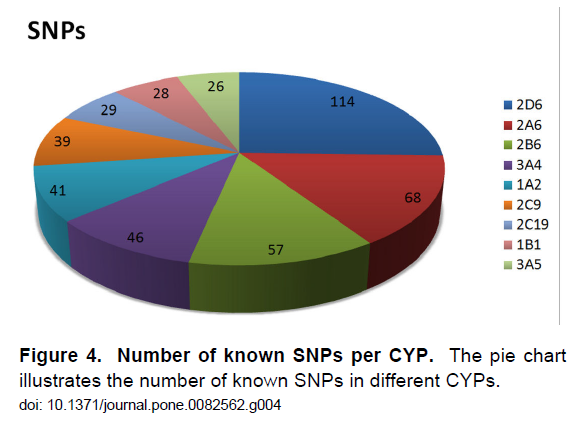 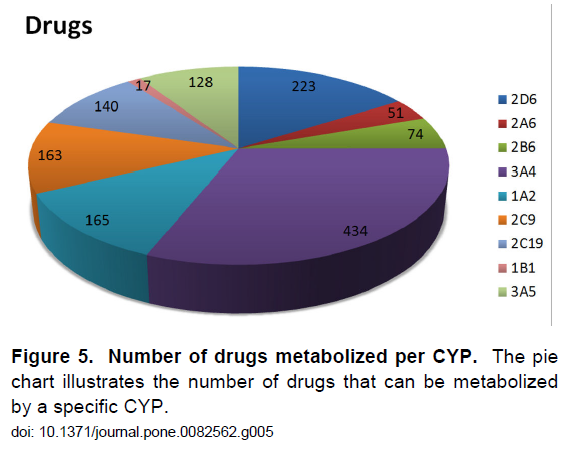 Preissner et al. 2013
PLOS one : e 8562
Tricyclic antidepressant metabolism by CYP2D6 and CYP2C19
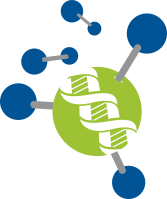 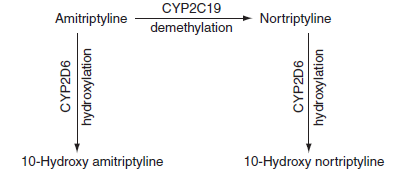 Clinical Pharmacology & Therapeutics 93: 402-408, 2013
association between allelic variants & enzyme activity 
CYP2D6
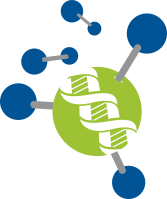 CYP2C19
Clinical Pharmacology & Therapeutics 93: 402-408, 2013
CYP2D6 genotypes with resulting activity scores and phenotype classification
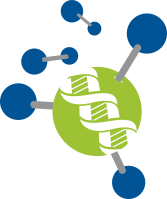 EM = extensive metabolizer; PM = poor metabolizer
IM = intermediate metabolizer; UM = ultrarapid metabolizer
Clinical Pharmacology & Therapeutics 93: 402-408, 2013
predicted metabolizer phenotypes based on CYP2D6 diplotypes
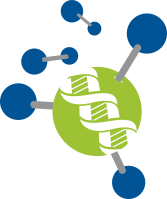 Clinical Pharmacology & Therapeutics 93: 402-408, 2013
predicted metabolizer phenotypes based on CYP2C19 diplotypes
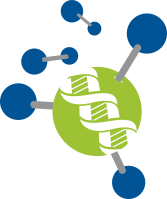 Clinical Pharmacology & Therapeutics 93: 402-408, 2013
frequencies of CYP2C19 alleles in 
major race/ethnic groups
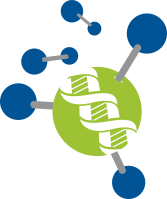 Clinical Pharmacology & Therapeutics 93: 402-408, 2013
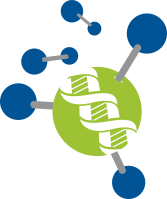 other pathways modulating antidepressant action
Norepinephrine
COMT
MAO-A
SLCA2
5-HT
SLC6A4
HTR1A
HTR1B
HTR2A
HTR3A
HTR3B
HTR6

TPH1
TPH2
HPA axis
FKBP5
NR3C1
Signal transduction & 
growth factors
BDNF
GNB3
OPRM1
dopamine
SL6A3
DRD4
enzymes
ACE
GSK3B
IDO2
glutamatergic
GR1K4
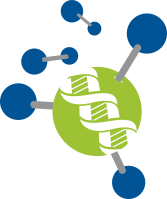 antidepressant treatment algorithms
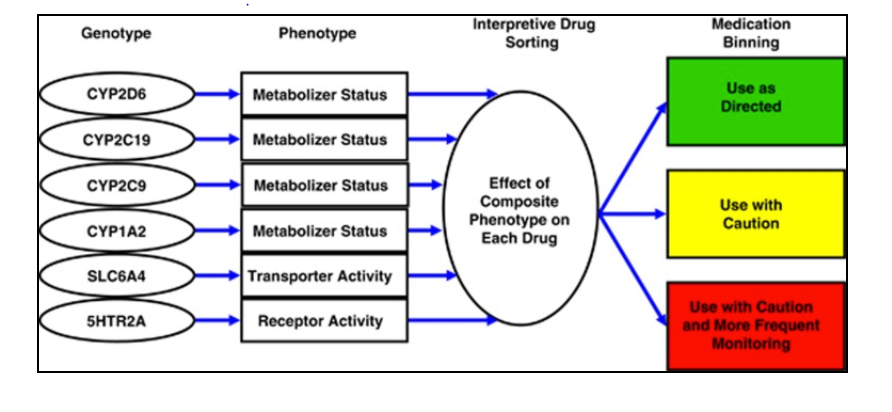 Assurex GeneSight
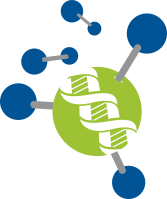 clinical implications
Patient stratification procedures in clinical practice will be useful to achieve greater efficacy and safety

Genotyping (stratification) prior to treatment may provide tailored therapies

Regional differences in genotypes (stratification) should be investigated to facilitate dosing and regimen
Omic technologies can be applied in different phases of drug discovery and development
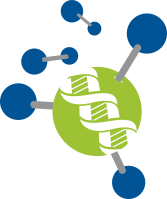 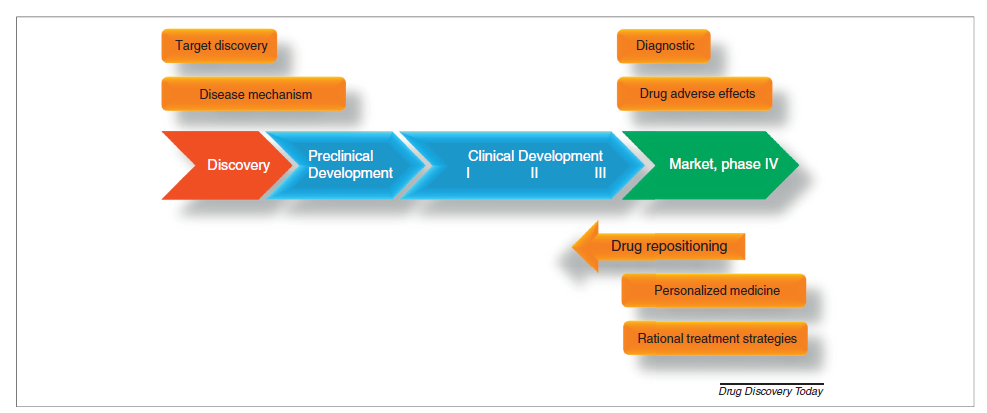 Patient stratification
Efficacy & Safety readouts
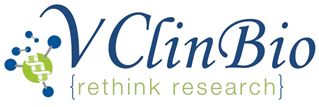 Sri Ramachandra University
Chennai, India
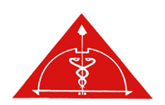 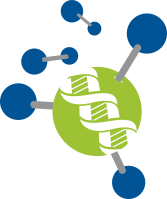 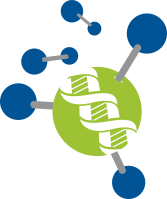 frequencies of CYP2D6 alleles in 
major race/ethnic groups
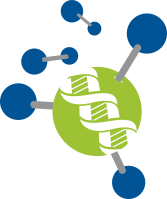 Clinical Pharmacology & Therapeutics 93: 402-408, 2013
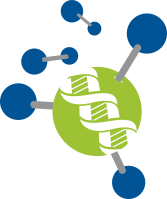 omics based prediction of drug response profiling
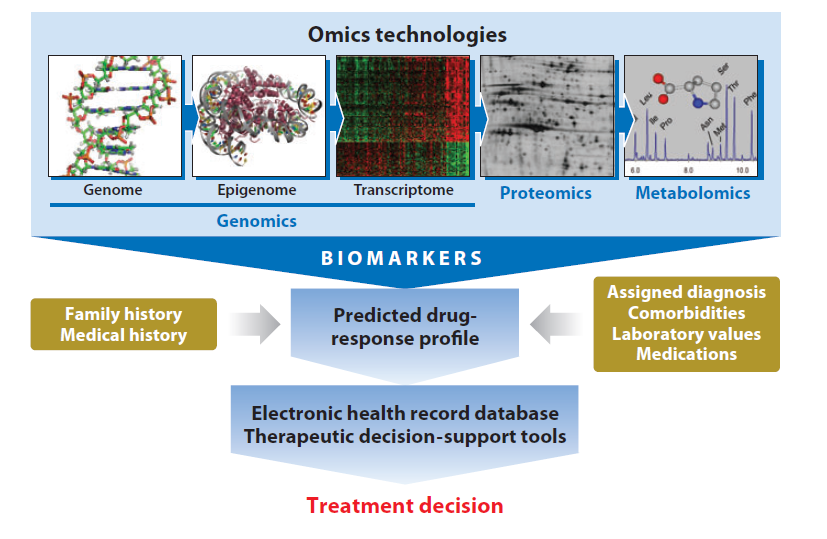 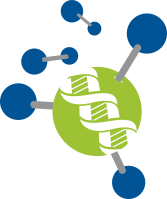 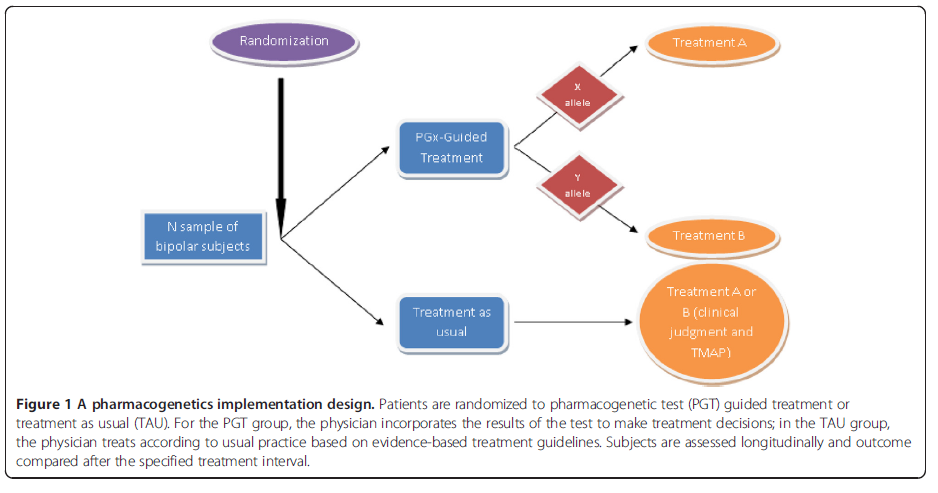 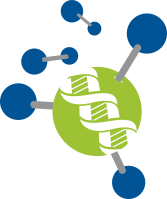 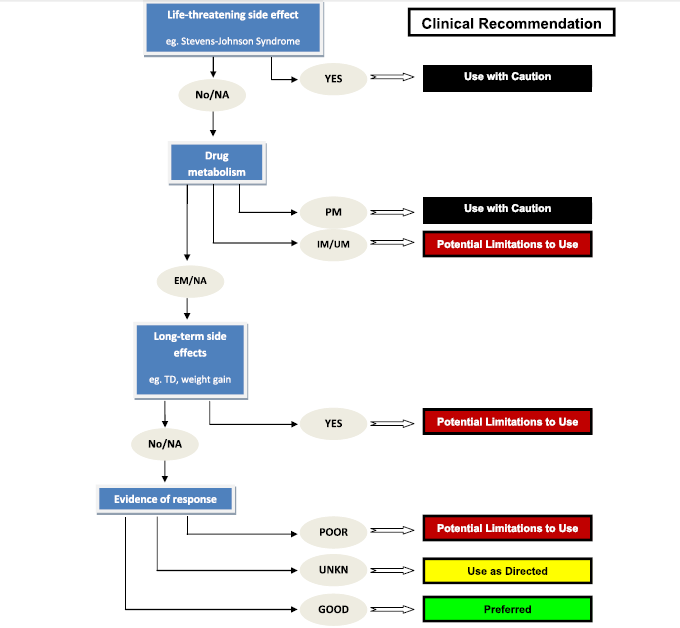 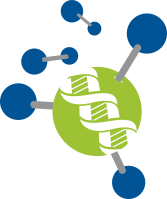 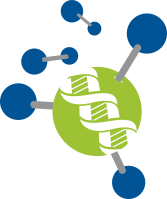 challenges in antidepressant therapy
Lack of response:	~ 50% of patients with depression do not respond to their first treatment

Side effects:  In the clinical studies, up to 30% of patients discontinues treatment due to intolerable side effects

Nonadherance: Up to 7% of patients receiving prescription for antidepressant drugs are non-adherent, with side effects most common reason
Patient frustrations
trial-and-error “roller coaster”
months/years of ‘trying’
too many side effects
multiple medications
doctor visits etc
one size fits all
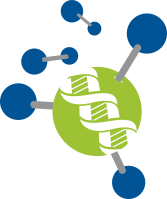 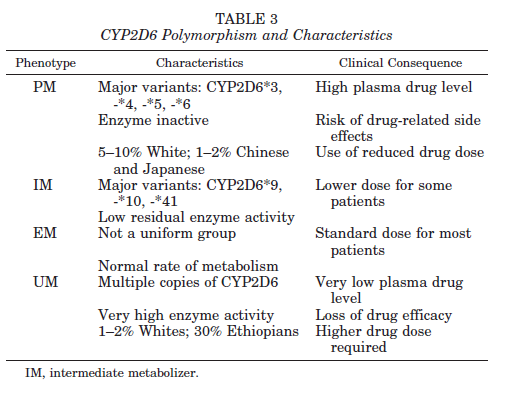 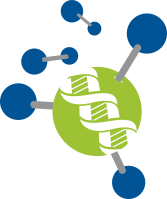 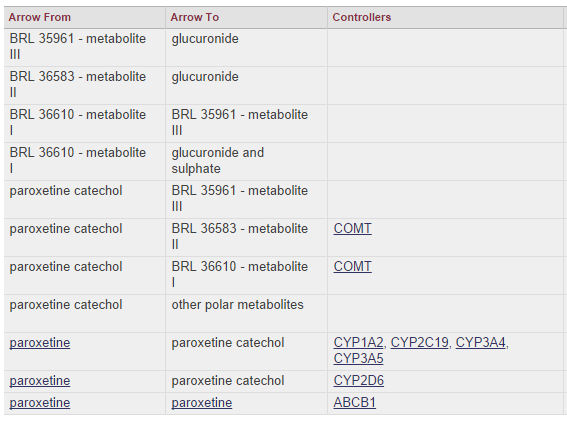 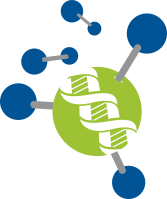 Supplemental Table S4. Association between allelic variantsa and CYP2D6 enzyme activity
Tricyclic antidepressant metabolism by CYP2D6 and CYP2C19
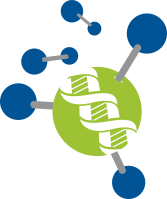 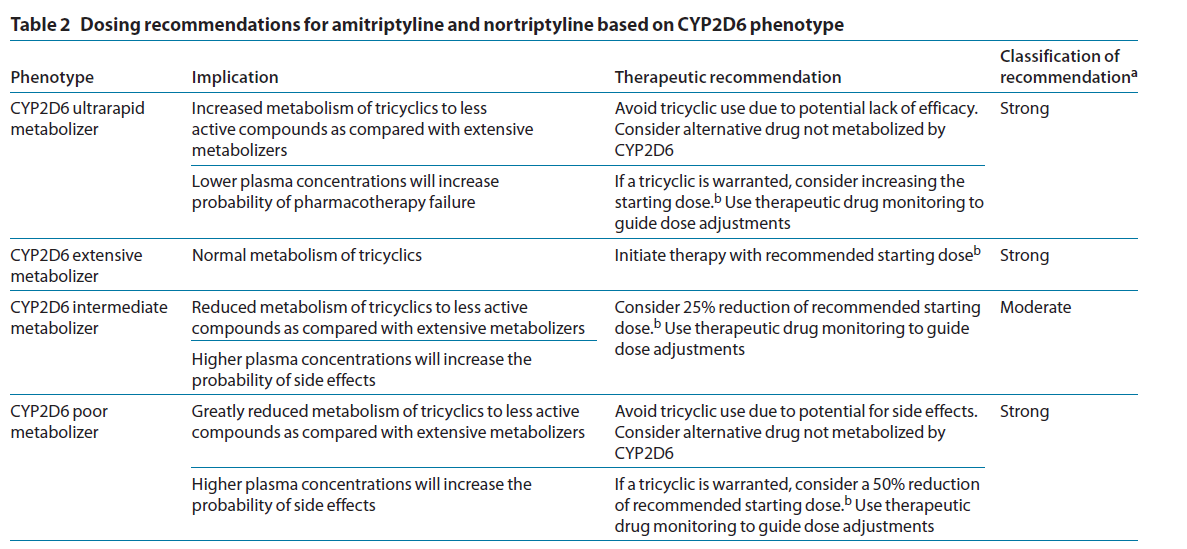 Clinical Pharmacology & Therapeutics 93: 402-408, 2013
Tricyclic antidepressant metabolism by CYP2D6 and CYP2C19
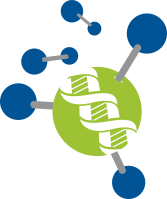 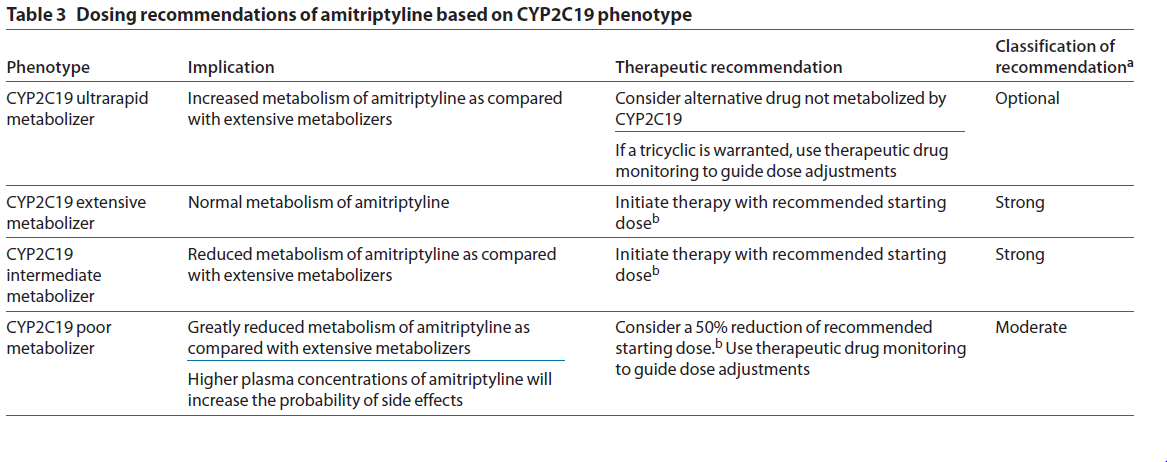 Clinical Pharmacology & Therapeutics 93: 402-408, 2013
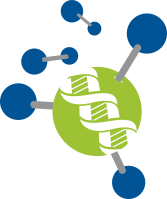 GWAS studies
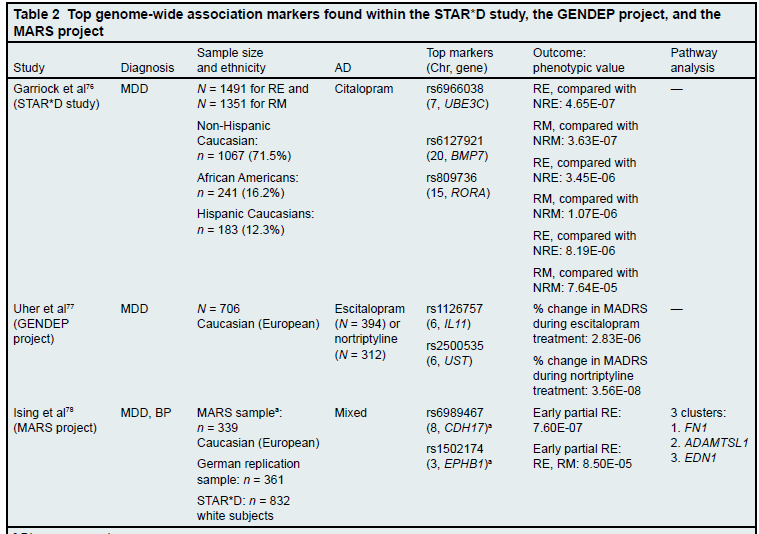 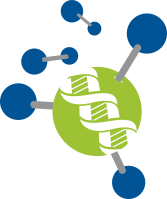 pharmacogenomics: phenytoin
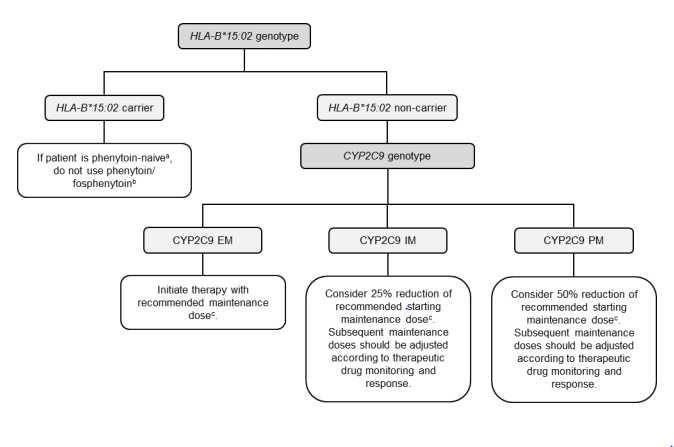 Clinical Pharmacology & Therapeutics 93: 402-408, 2013
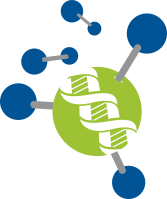